Fundamental Design Principles
2. Design for Iteration
Learning Outcomes
Upon completion of this unit, students will be able to: 
Recognize the concepts and the benefits of using design for iteration in programming
Understand and complete the 5 steps that are necessary in iterative design
What is it?
Iterative design is a process
A product is tested and evaluated repeatedly over stages of development
An example of this is Wikipedia, where users can add missing information and correct mistakes by former contributors over time 
An example in the coding world would be testing your code with print statements and compiling after each different part of code is written
5 Typical Steps of Iterative Design
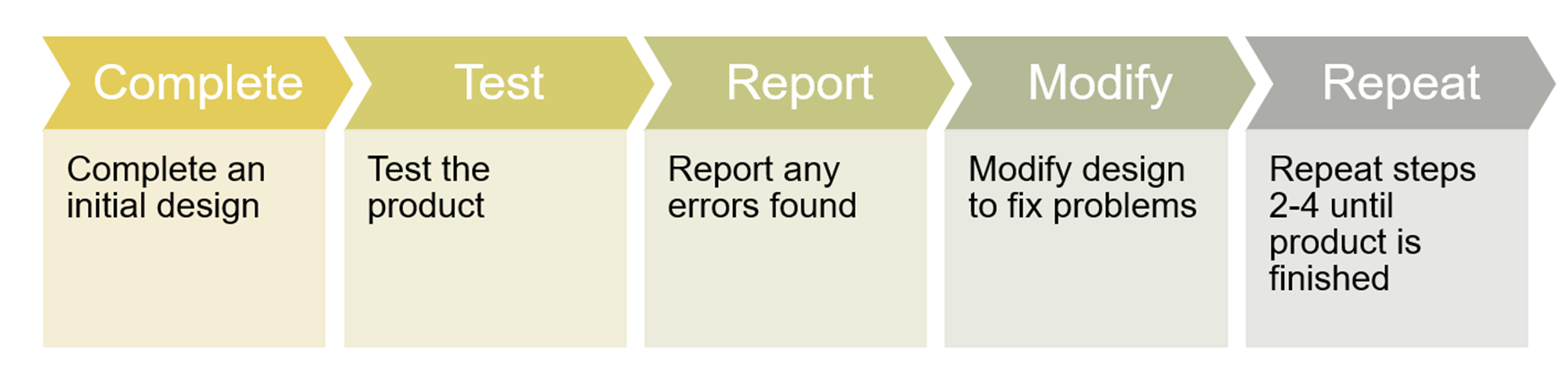 Benefits of Iterative Design
The earlier that bugs are found in the product, the easier they are to fix
Inconsistencies are detected earlier 
The workload is spread-out evenly throughout the products design 
The more bugs found and fixed, the more secure the software becomes
1) Write the initial code
3) Continue the steps of compiling and running after adding to reduce the amount of errors in the end.
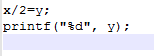 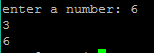 2) Compile and Run the code to check for errors. Fix any errors. If there are none, continue to add more parts of code
4) Add on to the code by following steps 1-2 TWO more times.
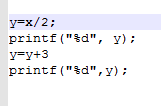 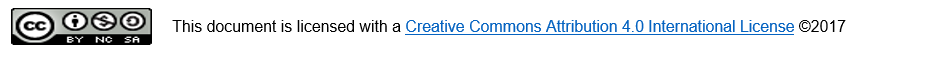